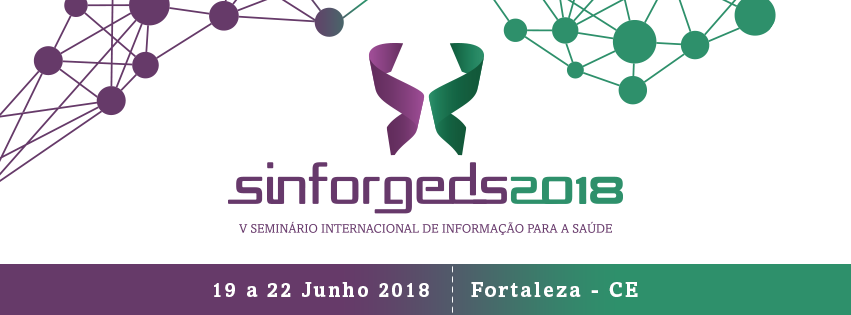 [Título do trabalho]
[Nome]
V Sinforgeds, Fortaleza/CE, Junho/2018
Introdução
Metodologia
Resultados
Considerações Finais
Agradecimentos
Referências
Contato
[e-mail]
[telefone]